5ZSXDCY´Ç
413,
La maravillosa historia 
del mejor papi del mundo
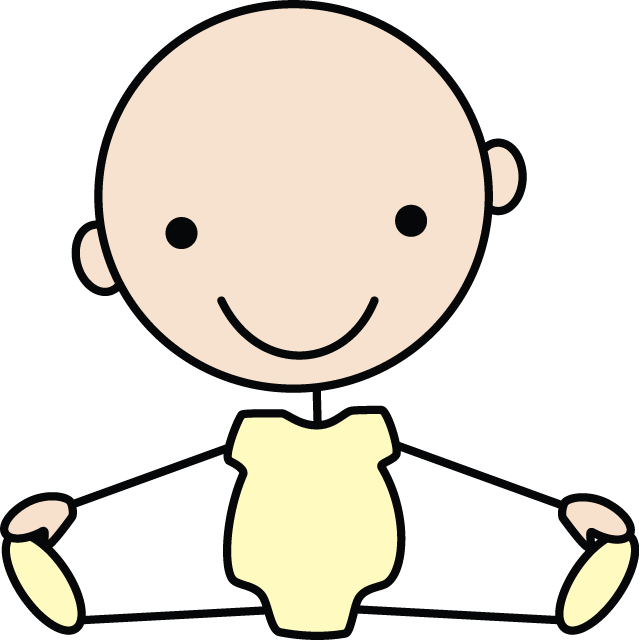 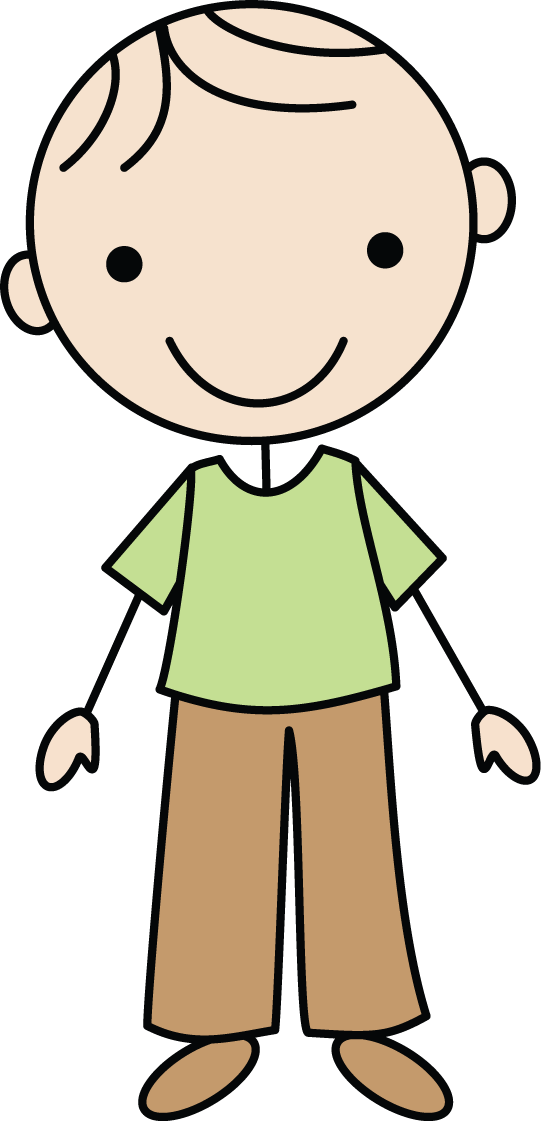 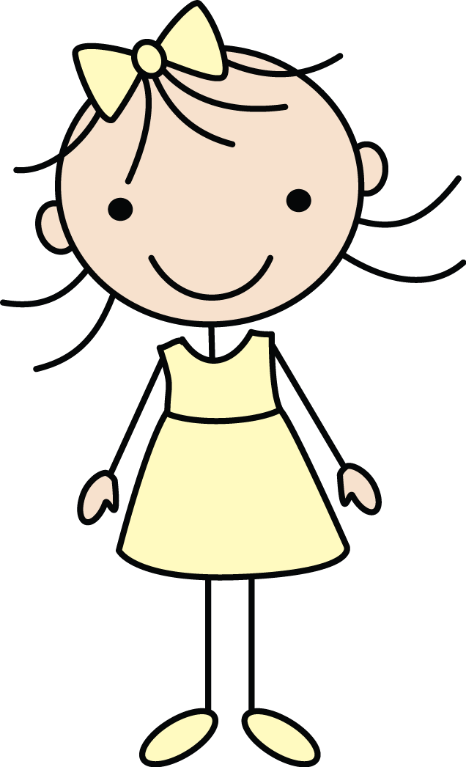 Este cuento está dedicado
Con todo el corazón para
Vos de parte de tu familia
Te amamos!
Editorial Familia palitos
Había una vez, un hombre llamado Lucas
……
Un día decidieron adoptar un perrito…
Que conoció a una niña llamada flor…
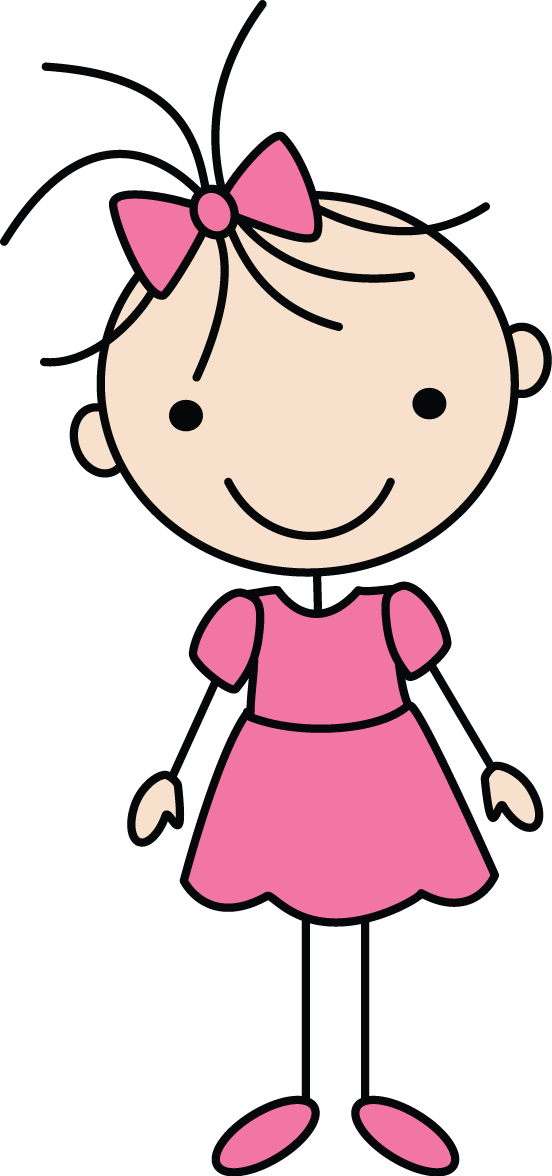 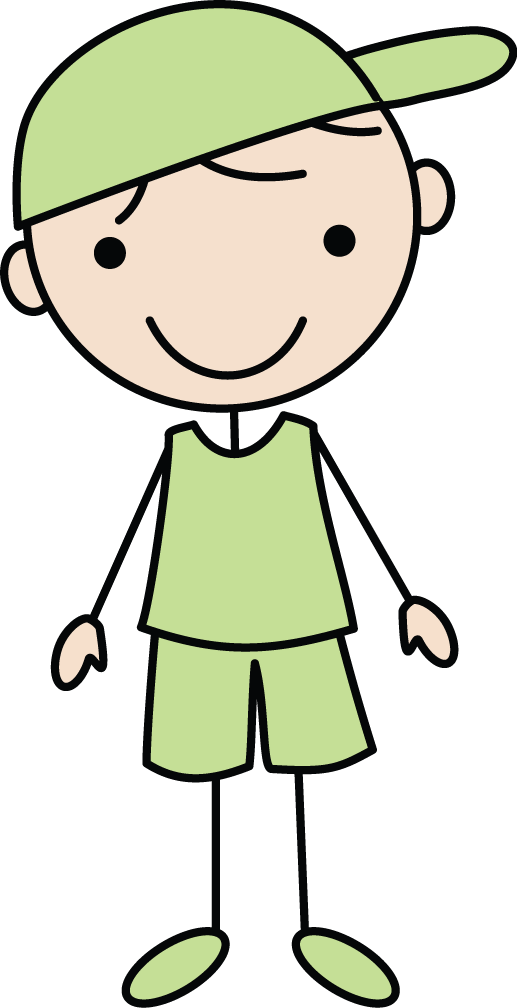 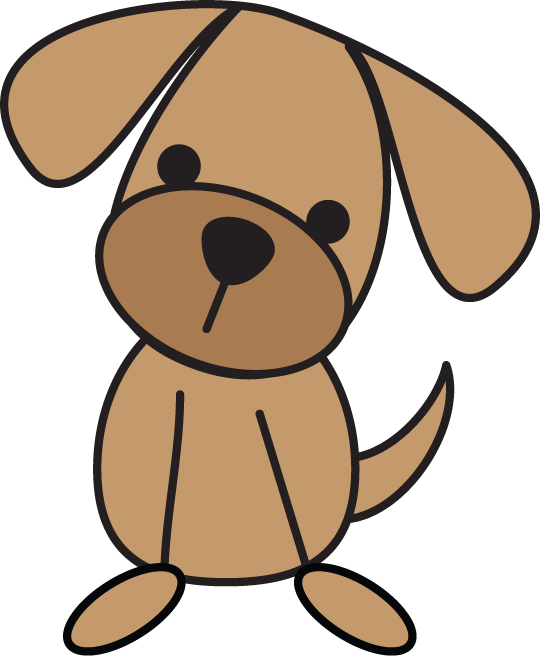 GRACIAS POR CUIDARNOS
SIEMPRE PAPI TE AMAMOS!

FELIZ DÍA!
Un día al fín la familia se agrandó…
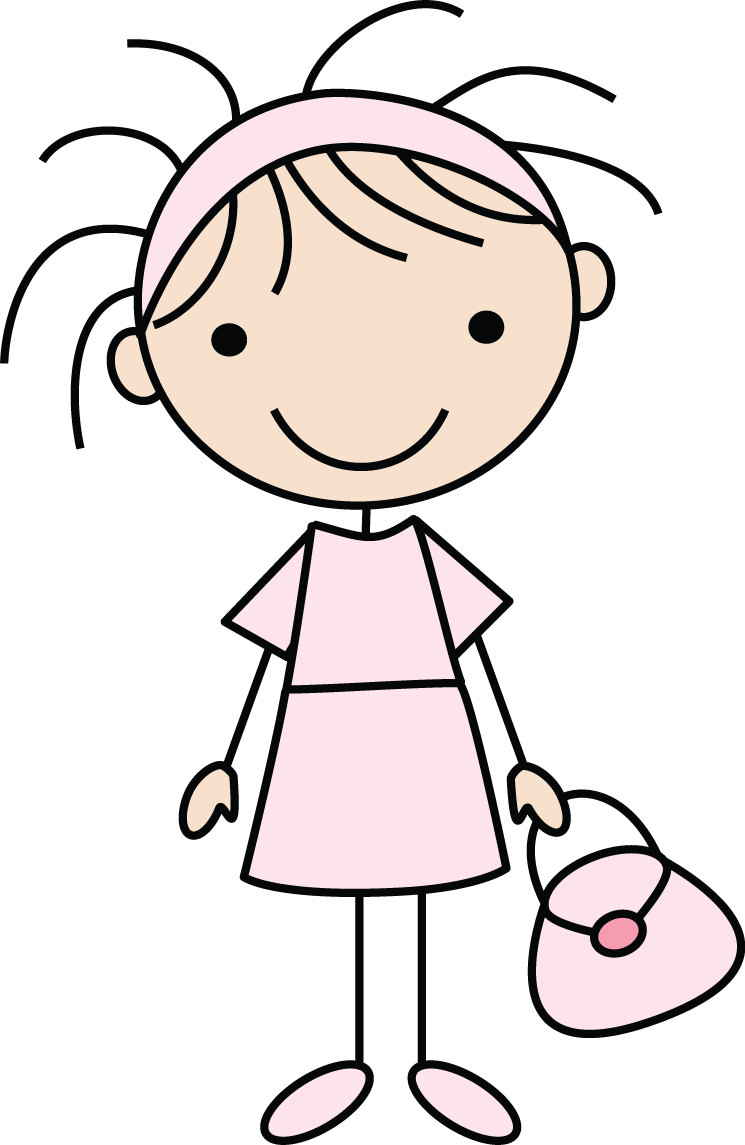 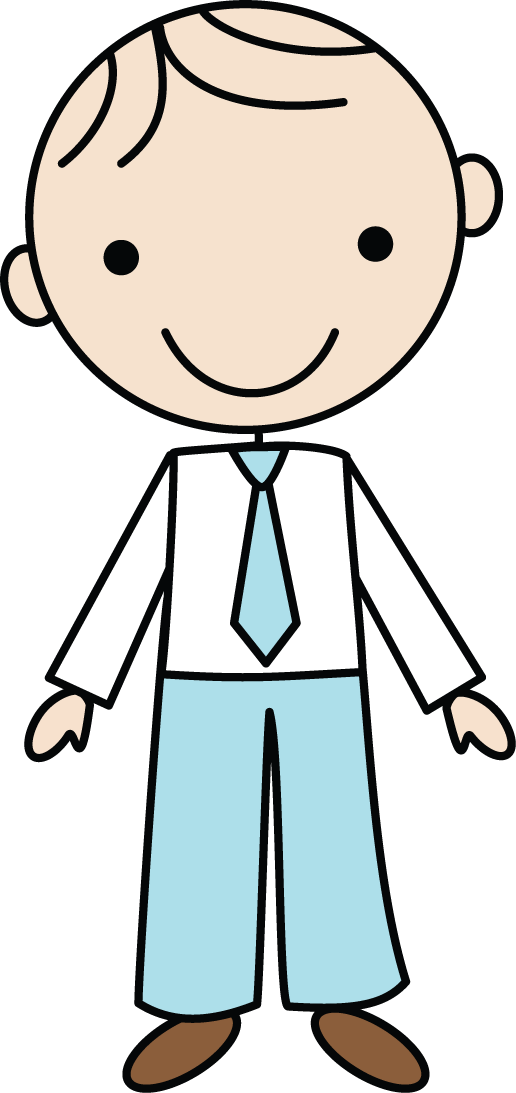 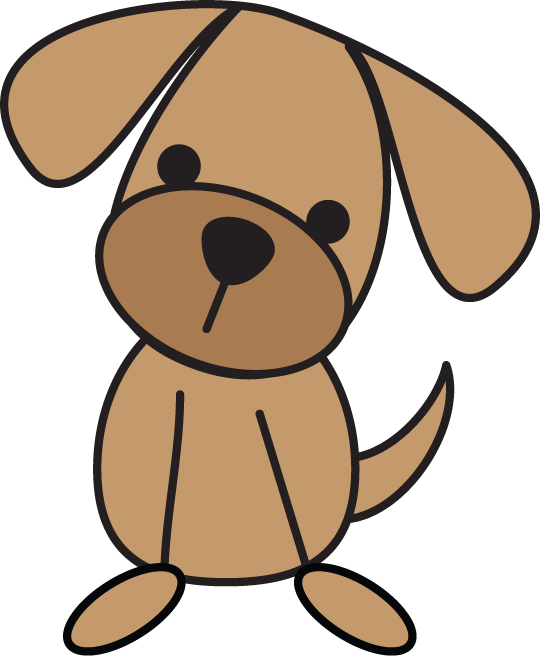 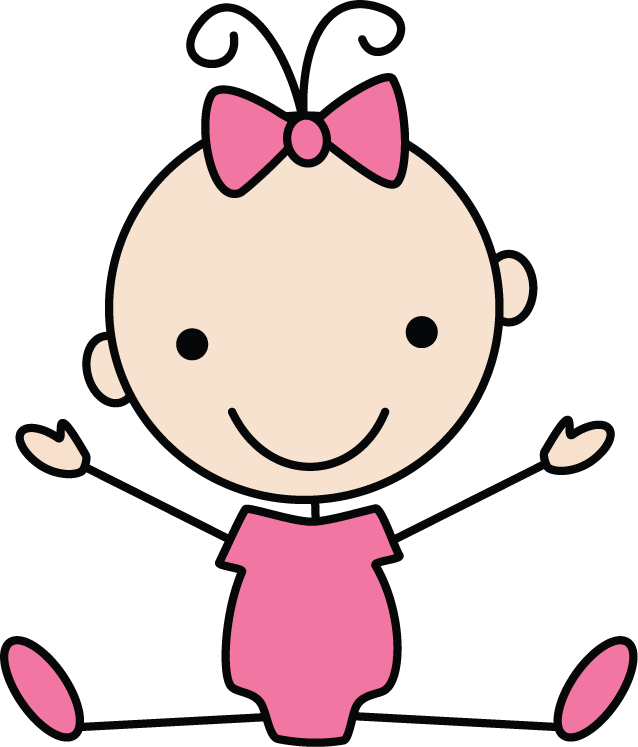 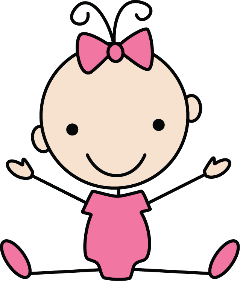 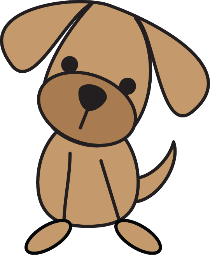